Формирование читательских компетенций на базе современной цифровой образовательной среды Видеоуроки.нет на уроках химии
Шабалина Александра Николаевна, 
учитель химии МБОУ «Гимназия №48 г. Челябинска»
Читательская компетентность – совокупность знаний, умений и навыков, позволяющих человеку отбирать, понимать, организовывать информацию, представленную в знаково-буквенной форме, и успешно ее использовать в личных и общественных целях.
https://vestnik.tspu.edu.ru/files/vestnik/PDF/articles/kol-chikova_n._l._177_180_4_132_2013.pdf
Читательская компетентность на уроках химии определяется
Приемами понимания прочитанного текста или просмотренного (прослушанного) видеоролика (аудиоролика);
Умение работать с текстом.
https://videouroki.net/
"Видеоуроки в интернет" — крупнейшая образовательная онлайн-платформа в РФ, которая помогает учителям усовершенствовать все основные этапы урока: изучение нового, закрепление изученного и контроль знаний учащихся как в классе, так и дистанционно.
https://videouroki.net/
Мой профиль
Классы и ученики
Видеоучебник
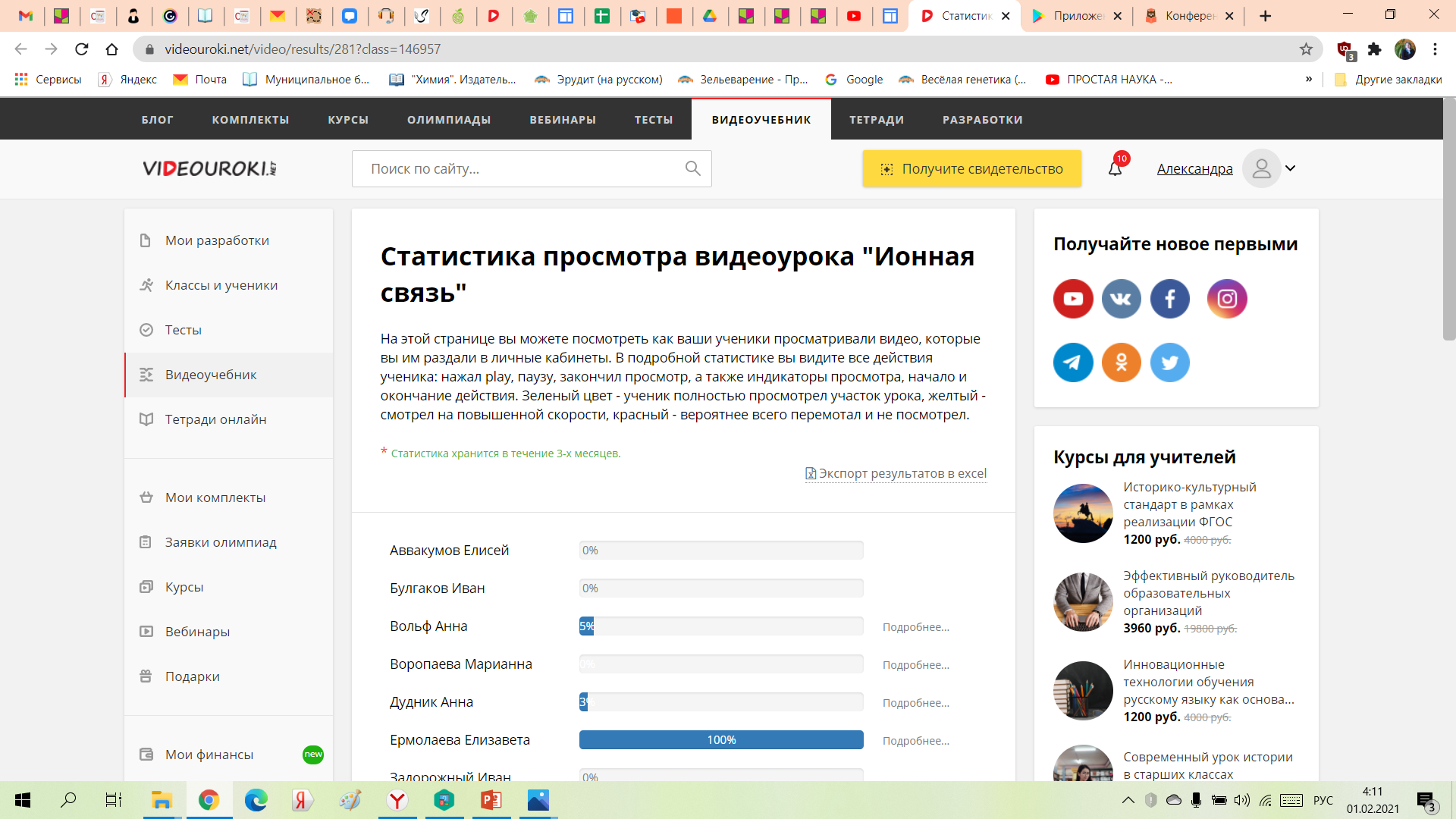 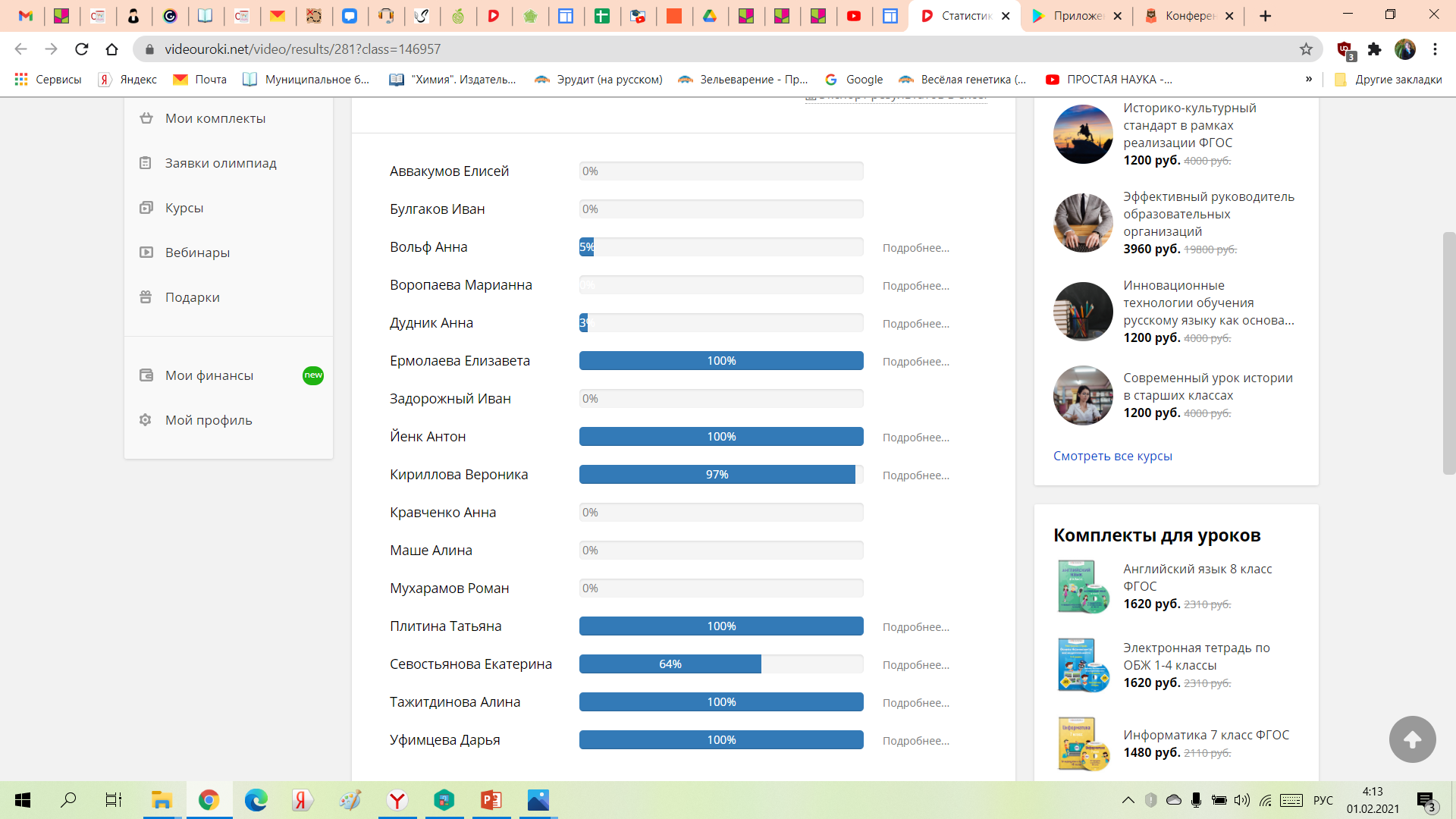 Стиль речи
Учебно-научный стиль
Художественный (стихотворная речь, художественная проза) употребление слов в переносном значении; иносказательность, метафоричность; образность и эмоциональность.
Публицистический
Научный
Разговорный
Типы текстов
Повествование (зачин)
Описание
- признаки предмета речи- для чего предназначен предмет\явление?- перечисление существенных признаков предмета речи
Рассуждение
Тезис
Доказательства
Вывод
Мои тетради
Электронная тетрадь
Статистика работы в электронной тетради
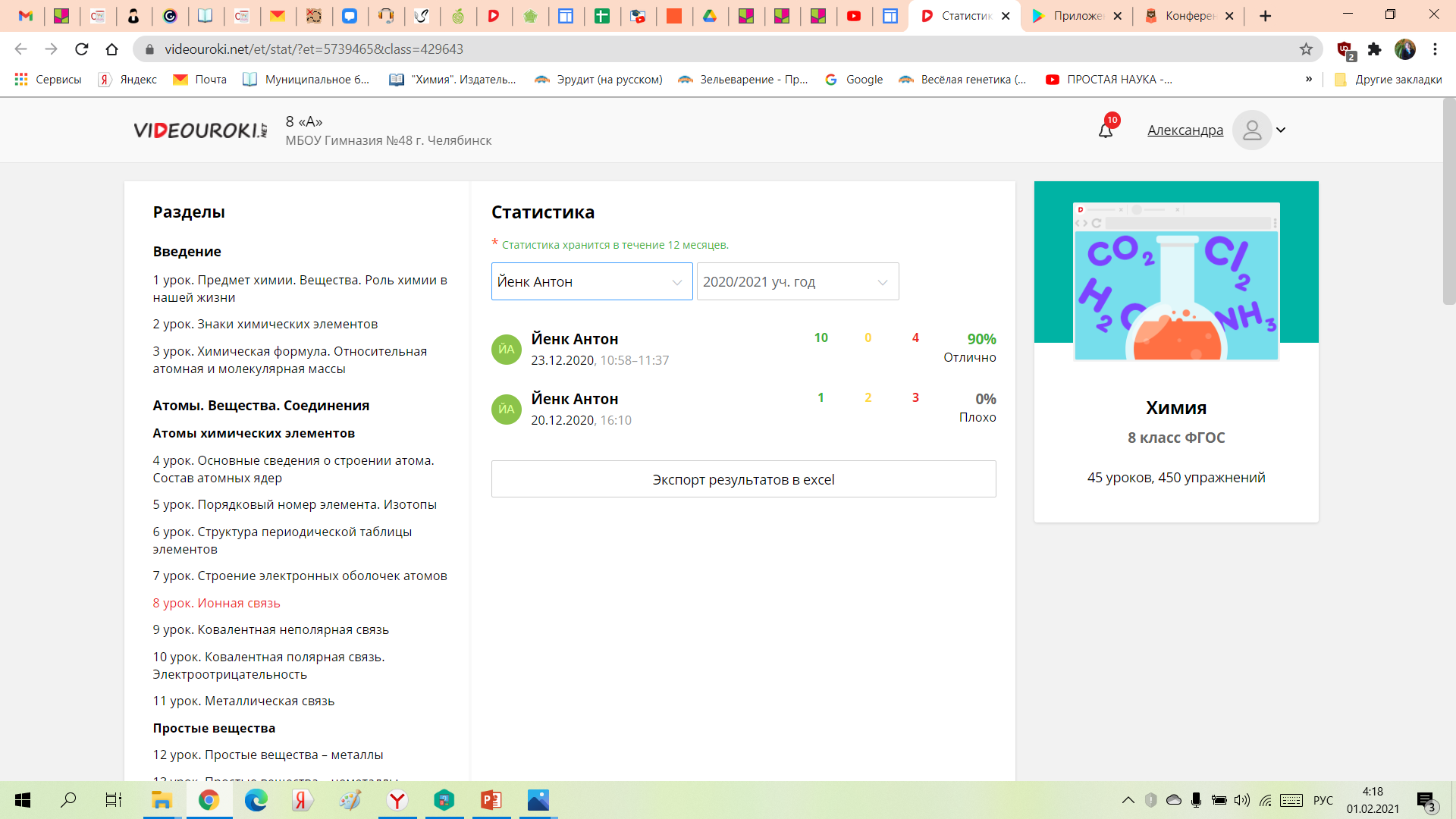 Типы заданий. Задания закрытого типа
Задания закрытого типа, в свою очередь, делятся на:
тесты, в которых можно выбрать один вариант ответа (множественный выбор; radio-кнопка). Ответ засчитывается, если ученик выбрал его правильно. Варианты:
простой выбор — один ответ из 4-5;
простой выбор из множества — один ответ из 6-15;
выбор наиболее точного ответа из представленных.
Задания закрытого типа.Один вариант ответа
Задания закрытого типа
тесты, в которых можно выбрать несколько вариантов ответа — поставить галочки, но правильным может быть как один, так и несколько вариантов ответа (альтернативный выбор, checkbox). Ответ за тест может засчитывается только если все ответы даны правильно (нет ни лишних, ни недостающих) или начисляется балл за каждый правильный ответ и вычитается балл за каждый неправильный ответ. Варианты:
сложный выбор — двух и более правильных ответов из 4-5;
сложный выбор из множества — двух и более правильных ответов из 6-15.
Задания закрытого типа. Выбор нескольких вариантов ответа
Задания закрытого типа. Выбор нескольких вариантов ответа
Задание на соответствие
установить соответствие (слева и справа даются связанные понятия, например, слова в предложении, родовые и видовые понятия и др.). Ученику нужно провести линии соответствия, на компьютере перетащить блоки и установить друг с другом и т.п. Сюда же можно отнести задания на сортировку и классификацию.
Задание на соответствие
Задание на соответствие
Задание на соответствие
Задание на соответствие
Определить последовательность
определить последовательности (ученику предлагается ряд понятий, дат, слов, которые ему предстоит установить в правильной последовательности).
Определить последовательность
определить последовательности (ученику предлагается ряд понятий, дат, слов, которые ему предстоит установить в правильной последовательности).
Альтернативный ответ
альтернативный ответ (ученику предлагается установить Да-Нет или Правда-Ложь по каждому приведенному утверждению).
Задания открытого типа
вписать небольшую фразу, слово или символы — как дополнение к контексту. Например, вставить пропущенную букву, знаки препинания, пропущенное слово и т.д.;
Задание открытого типа. Дополнение
Задание открытого типа. Дополнение
Задание открытого типа. Дополнение
Задание открытого типа. Дополнение
Задание открытого типа. Дополнение
Задание открытого типа. Дополнение
Задание открытого типа. Дополнение
Задание открытого типа. Дополнение
Задание открытого типа. Дополнение
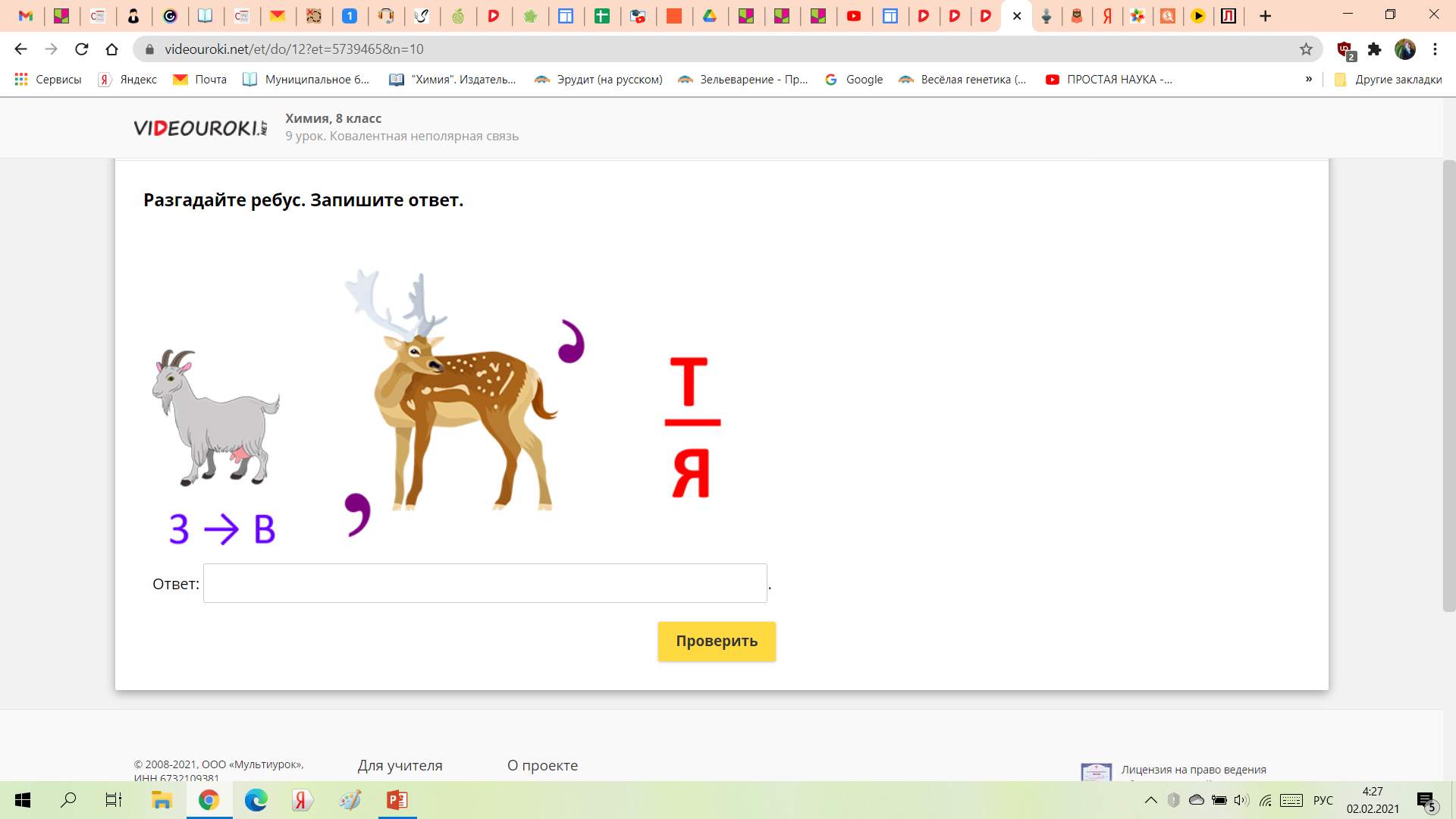 Задание открытого типа.
свободное изложение — ученику выделяется место для свободного изложения ответа на вопрос. Место может быть ограничено по количеству символов, например, не более 100 или 500 символов, 10 слов и т.п
Русский язык
Литература
Иностранные языки
История
Обществознание
Тесты – задания закрытого типа с одним вариантом ответа
https://videouroki.net/
Удобные инструменты учителя для основных этапов урока
Удобная работа через личные кабинеты учителя и ученика
Ученики, зайдя в свои кабинеты, выполняют работу, а учитель видит все их действия и результаты в деталях, что позволяет ему полностью управлять процессом обучения.
Получите доступ к материалам вместе с комплектамивидеоуроков или электронных тетрадей
Онлайн-курсы для учителей
Международные дистанционные олимпиады
Вебинары и конференции для учителей
Разработки
Блог
Новые бесплатные видеоуроки, тесты, полезные материалы и опыт преподавания различных предметов школьной программы, а также горячие новости и уникальные предложения для учителей, школьников и родителей вы можете найти в блоге нашего проекта.
Комплекты для учителей
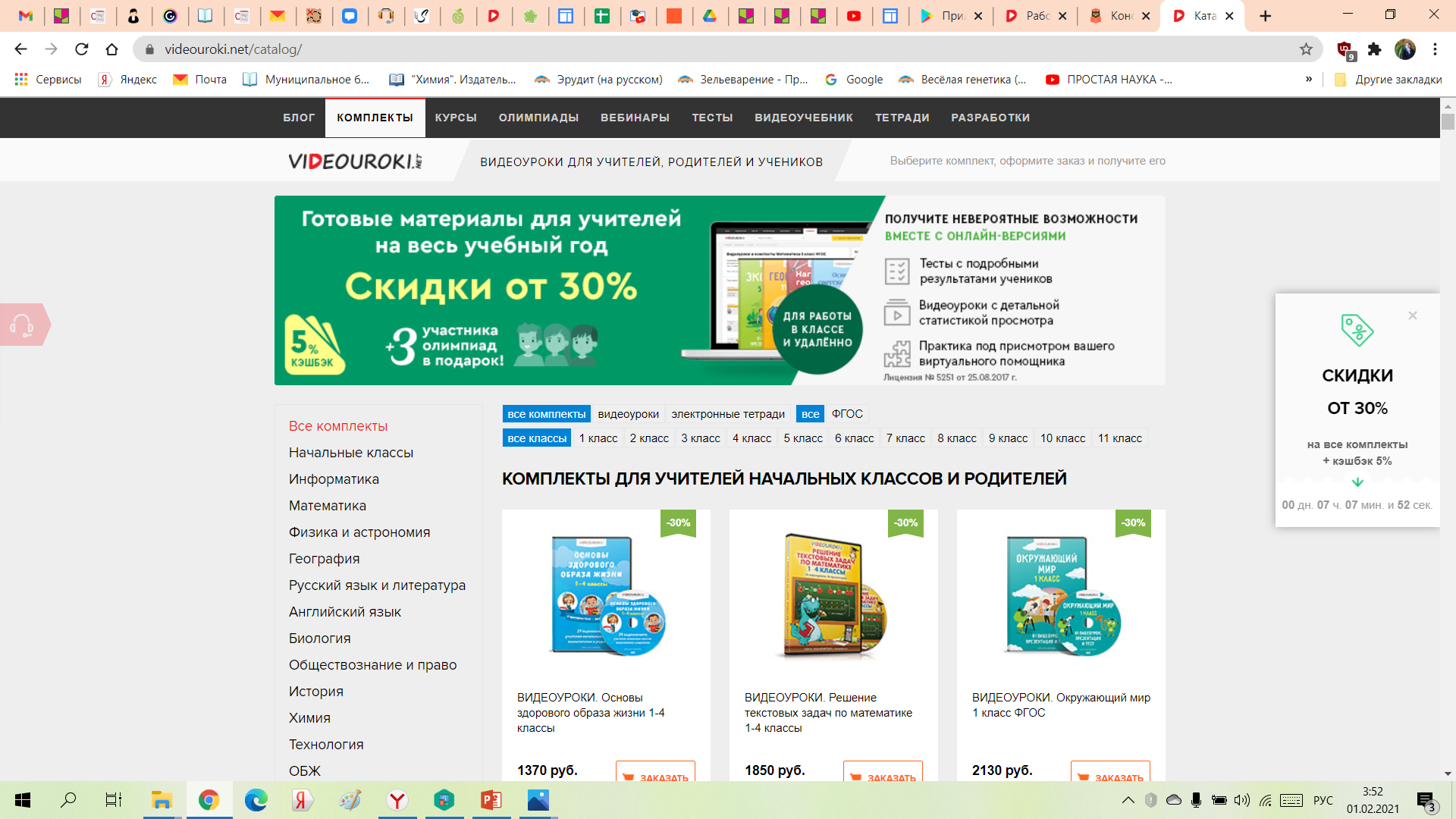 Бонусы
Источники информации
Видеоуроки.нет https://videouroki.net/
Виды тестовых заданий, которые можно использовать для оценки знаний учеников и студентов. Как правильно сформулировать тестовые задания? https://pedsovet.su/metodika/5976_vidy_i_formy_pedagogicheskih_testov 
Разновидности заданий в тестовой форме https://moluch.ru/conf/ped/archive/60/2572/ 
Стили текста и типы речи в русском языке с примерами. Информация взята из: https://moneyscanner.net/stili-teksta/
Формирование читательских компетенций на базе современной цифровой образовательной среды Видеоуроки.нет на уроках химии
Шабалина Александра Николаевна, 
учитель химии МБОУ «Гимназия №48 г. Челябинска»